語源論「游」「旅」「観光」「TOURSM」
概念『「楽しみ」の旅』を区別させる社会的必要性の発生（第一回再掲）
規範性が前提の政策・制度論において、観光（の定義）の必要性は薄い例　包括旅行運賃
(24時間ルール)
↓
人流概念の提唱
必然の旅
楽しみの旅
政策論（日常・非日常の相対化）
大衆化
↓
観光概念の発生
UNWTO統計　　観光経済学
文学のテーマ（緊張関係）
中間財
最終
消費財
能動的
アウトバウンド的
受動的
インバウンド的
字句と概念（まとめ）
字句・概念「旅」と字句・概念「たび」
「楽しみの旅」概念の発生と字句「遊覧」「遊歴」の使用
字句「観光」は固有名詞として明治期前から使用
字句「Ｔｒａｖｅｌ」と「Ｔｏｕｒ」の紹介　区別がない
字句「Tour」「Tourist」の紹介と概念の理解
字句「Ｔｏｕｒｉｓｍ」の紹介と概念の消化不良
「ツーリスト」の使用と「ツ－リズム」の消化不良
『英和対訳袖珍辞書』における観光関連用語の対訳表
辞書に見る「観光」「tour」「tourism」
ＴｒａｖｅｌとTour
1862年及び1869年『英和対訳袖珍辞書』によれば表のとおりであり、旅、旅行はtravel、tour、旅人はtraveler、touristとして紹介
旅という行為とそれを行為する人の区別はするものの、travelとtourの概念の区別はしていない
この時点で、日本語辞書では「「楽しみ」のための旅」概念として使用されている字句「遊覧」が収録されていることから、英語としての字句「tour」「tourist」の理解が深まっていなかったと考えることが妥当
字句tourism及び字句sightseeingは収録されていない。
1911年　初めて「観光」の収録
1911年版『辞林』（金沢庄三郎編、三省堂発行）では「遊覧」（遊びながらの見物）「遊歴」（諸国を巡り歩くこと）「観光」（ながめ、やうす　他国の土地の状態又は人民の風俗などを視察すること）「旅」（わが故郷を離れて遠くにあること）「旅人」（たびびと　旅行する人）「旅行」（他郷へ行くこと）「旅客」が収録されている。日本語の辞書としては初めて、字句「観光」を日本流の越境概念を伴ったものとして記載している。
ジャパン・ツーリスト・ビューロー
1912年ジャパン・ツーリスト・ビューロー設立時までの日本語辞書及び英和辞書（東京都立中央図書館収蔵のものに限定）を概観
「「楽しみ」のための旅」が一般的な旅とは区別された概念として存在
それぞれ字句「旅行」と字句「travel」、字句「遊覧」と字句「tour」として認識
旅をする人を表現する字句は「旅人」「traveler」として認識していたが、遊覧に関しては字句touristを翻訳する形で「遊歴者」が造語されたと考えられる。
このような状況下で「Japan　Tourist　Bureau」が設立されたのである
1932年　Tourismの紹介
1932年版『大英和辞典』（藤岡勝二編大倉書店発行）ではsightseeing（見物　観光　遊覧）sightseeker（珍ラシイ物ヲ見タガル）sightseer（見物人　観光客）tour（旅　旅行　漫遊　観光　遊歴）tourism（｛稀｝旅行　漫遊）tourist（旅行者　旅客　観光客　漫遊客　遊歴者「諧」浮浪人）travel（旅　旅行）traveller（旅人　旅客　旅行者　行商人）が収録されている。この時点でtourismがあまり使用頻度は高くない字句として初めて収録されている。この場合にtourもtourismもともに旅行、漫遊と訳されており、tourとtourismの区別がなされていない。
Tourismは観光事業
字句「観光」が法令用語として確立されたのちの1941年版『英和活用大辞典』（勝俣銓吉郎編研究社発行）ではsightseeing（見物）tour（漫遊　遊歴　旅行）tourism（観光　観光事業）tourist（漫遊者　観光者）travel（旅行）traveler（旅行者）が収録されている。tourismが「観光事業」と解説されており、前述のとおり国際観光局の英訳「tourist　industry」に対応する訳語として掲載されている。tourとtourismを区別することなく漫然と字句「観光」を充てるよりはましである。
ヒトの移動概念の発生
脳のエネルギー消費が大きい人類は肉食のため移動生活が常態であったが、農耕により定住が可能となった。
定住社会において人が移動する概念は、英語で字句「travel」、日本語で字句「たび」、中国語は字句「旅」を代表例として用いることに収斂していった。
日本に中国から漢字「旅」が紹介されたとき、素直に「たび」があてられたことは容易に想像できる。
また「travel」の訳語が中国、日本において共通に「旅」あるいは「旅行」があてられたことも理解し易い。
参考　　遊と游（白川静）
「遊」という字は、古代中国において共同体を出て、外に旅する時に持つ、自分たちの氏族旗のこと
そして、もともと「遊」は神の出遊をいう文字
神のように自在に行動することを「遊」といった
日本語の「あそび」も神様が遊ぶ「神遊び」の意味
この「遊」という字を日本では「あそぶ」と訓読みしたが、白川静は「極めて的確な」読みと考えていた。
游は水神が川渡りをすることをあらわしている。およぐという意味がある
柳田国男と「たび」
白川静によれば、「遊」という漢字には、もともと、神のように自由に行動し、移動するという意味があり、「遊」つながりで、「旗」や「旅」の漢字が引っ張り出されたそうであるから、Travelerは遊子のほうが語感がある。
柳田國男によれば、旅の原型は租庸調を納めに行く道のりのこと。食料や寝床は毎日その場で調達しなければならないものであり、道沿いの民家に交易を求める（物乞いをする）際に、「給べ（たべ）」（「給ふ〔たまう〕」の謙譲語）といっていたことが語源だそうであるから、日本語で能動的とする旅人と訳すことに違和感が出てくる。
ＴＲＡＶＥＬの語源がＴＲＡＢＬＥに求められることと共通
旅游と観光
「旅游」は「旅＋游」、すなわち「旅行＋游览」からなる。従って日本のような混乱が発生しない。
問題は、日本における概念「観光」の発生である。概念「観光」に関して最大公約数的認識は、現状では「楽しみ」のための「旅」のことをさすといえる。ここには「楽しみ」以外の「旅」の存在があることが前提となる。
概念「観光」等が発生して字句「観光」等が用いられることに収斂してゆくのであるが、この収斂過程の分析について、わが国ではまだ研究過程段階であり、共通認識が出来上がっているとは言い難い状況。
概念の発生と字句の使用時期は別
The word tourist was used by　1772 and tourism by 1811.
tour
https://en.wikipedia.org/wiki/Tourismでは、ラテン語、アラム語、古代アングロサクソン語
日本における概念を伴った字句の使用は18～19世紀。お蔭参り自体の発生は諸説あり、大規模な明和のお蔭参りは1770年
観光
『易経（周易）』の中の観卦の爻辞の一つ「六四　観国之光　利用賓于王」の「観国之光」
中国における概念を伴った使用は明朝1368年 - 1644年後半期
旅游
南宋時代の詩人沈約（441—513年）の《悲哉行》：旅游媚年春，年春媚游人
『観光学ガイドブック』大橋昭一の記述（ p.１４ ）
「それまでの富裕層を対象にした旅・旅行は、イギリスでは一般にtravelとよばれていたが、この新しい一般大衆向けの、旅行業者の手配や指示のもとに、旅行客はただ受動的についてゆけばいいようなものは、travelとはいえない。それと区別して、tourism（tourist?）というのが適当という強い声があり、tourismとよぶことが一般化したのである。それは1800年代前半ごろのことであった
TravelとTravelerの峻別ができていいない点は共通する問題点である
何故か？
羽生敦子博士論文概要「１９世紀フランスロマン主義作家の旅行記に見られる旅の主体の変遷」
「旅」の主体として、英語ではTravelerとTouristがあり、新単語である後者が一般化した１９世紀に着目
１９世紀以前（Travel）は、Travelerは能動的（例　冒険者）であったのに対して、２０世紀以降（Tourism）は、Touristは　受動的（例　楽しみの旅行者）である。
アメリカでは１９５０年代に「旅行者から観光者へ」の変化の社会学的研究　（否定的側面の形成過程）が進展、
国際「観光」局　語源は易経
英訳は　Board　of　Tourist　Industry
TourismではなくTourist　　Internationalはつけない
江木翼鉄道大臣の希望により「観光」ではなく「国際観光」と国際をつける
法令用語・国際「観光」局の語源は易経とし、その解釈を「国の光りを示す」と、インバウンドへ変化させる
観光もツーリズムも曖昧なことには変わりはない（なんでも観光、ハイフン・ツーリズムの氾濫）
観光基本法は定義ができなかった（規範性の必要な観光関係の法律が不要であった。）⇔統計
観光立国推進基本法は、中央集権規定を削除した点に立法の意味があるが、エコツーリズム推進法により規範性の矛盾を抱えてしまった
1930年と2009年の比較
1930年前後の日本の状況
1905　　日露戦争終了
1915　　第一次世界大戦
1922　　ワシントン海軍軍縮条約
1923　　関東大震災　普通選挙(1925)
1929　　国宝保存法制定
　　　　　世界恐慌
1930　　4月国際観光局、5月貿易局設置(勅令)
　　　　　京都市観光課設置
　　　　　ロンドン海軍軍縮会議　金(輸出)解禁
1931　　国立公園法制定　金輸出再禁止
　　　　　満州事変
観光の語源(易経)
上九　　観其生　君子无咎　
　　　九五　　観我生　君子无咎

　　観国之光　利用賓于王 

　　観我生　進退
　　六二　　闚観　利女貞

初六　　童観　小人无咎　君子吝
注　 六四の観は平音(観る)
　　　九五の観は去音(示す)
文字と占い文字は神話と歴史との接点
およそ1万年前人類は農業を始め、暦が重要視
王の権威の根拠となるべき事実の証明が必要として、 5000年前文字が発生。
易経(占)も王が文字を独占していた時代のもの
殷代の甲骨占卜は、形式上は政策決定の占い
実際には決定された政策の宣言、承認の儀礼
事前に甲骨を加工し、ひび割れの形をコントロール
鉄道省国際観光局の命名
「観光の字源は、周代に於ける易経の〝観国之光利用賓于王〟から出てゐる。なほ同じ易経に〝観国之光尚賓也〟と見えてゐるが、この場合の観は観兵式が兵威をしめすと解せられるやうに、輝かしい国の光をしめし賓客を優遇する意味と取られ、これは大帝国の建設者たる天分を誇つてゐた古代ローマ人シセロの云ふ〝ホスピタリタス（歓待）は国家のほまれなり〟と共に東西相通じて観光が大国民の襟度と衿恃をしめすものであることを教へてゐる」「観光国日本として、その姿を惜みなく外国に宣揚し、七つの海から国の光を慕つて寄り集ふ外人に歓待の手をさし延ぶべきである、と云ふ大抱負が、すなはちこの観光局の命名」「輝かしい国の光をしめし賓客を優遇する」
観光立国懇談会報告書(2003年)
「観光」の語源は、中国の古典『易経』の「国の光を観る」にあるといわれている。
「国の光を観る」という行為は「国の光を示す」という国事行為につながっていたのである
観光の定義
「観光」と「観光でないもの」の差異を説明しなければならない
差異を論じる実質的意味あいを論じなければならない
日常生活圏を離脱して非日常体験を行うこと
観光政策の目的
国策としては外貨獲得は目的とはならない
観光立国推進基本法：国の世界に占める地位に比べて訪日外客数が少ない。
「地域の特色の発揮」「地域の誇り」
地域政策の場合は殖産興業的側面(地域おこし)があるが、費用対効果が問題（リゾートの失敗、夕張市の破綻）
「地域」「観光」と「政策」
「地域」と「観光」は親和的
「政策」とは不協和　　均衡発展論
佐伯宗義(衆議院議員、富山地鉄社長)は観光基本法に反対
観光とは地域の個性の発揮
中央集権的基本法には反対
概念「観光」の発生とその理由（日本、中国、西洋）
何時からか
産業革命？
字句「遊覧」「遊歴」等の使用
字句「観光」
字句「観光」へ収斂
字句「観光」の使用
字句「tourist」の紹介
ツーリズム
外貨
獲得（政策）
字句「ツーリスト」
一九三○年
　国際観光局
一九三九年
　厚生省
一九一ニ年ジャパン・ツーリスト・ビューロー
字句「レクリエーション」
「観光」のインバウンド
概念の強化
（帝国日本を見せる）
「観光」概念の
字句「観光」との
シンクロ化
越境概念の有無
国内観光政策の未発達
「観光」概念の拡張仮説
仮説①アウトバウンドonly⇒インバウンド強調
　　　　　　　　　　　　　　　　　　　　　　　　　（Industryの発生？）
仮説②越境概念（cross-border）⇒内外無差別　
　　仮説①②の肯定・否定には
　　江戸・明治期の使用字句の数量分析が必須
和文の印刷物化が２～３％の状況では科学的実証分析は困難であり、当面は新聞記事検索利用　
辞典、文献分析は補足資料に留まる（現状では文献探しには限界）
　⇒将来のAmazon　Googleの出番
アウトバウンド⇒インバウンド仮説
楽しみの旅が特権階級の時代には、概念「観光」はアウトバウンド概念であろう（宇宙「観光」が先祖がえりさせるかもしれない）
楽しみの旅の大衆化により、観光客を対象とした産業が成長し、インバウンド概念が成立した（仮説）
日本の場合、アウトバウンドをあらわす字句「観光」をインバウンドをあらわすものとして「国際観光局」公式使用（それを可能とする社会背景もあった）
国内観光は他地域からの誘客（インバウンド）
国の光りの発揮
「国の光りを示す」の用例としては、西村捨三農商務次官が1895年行った記念祭協賛会幹事としての挨拶（『京都遷都記念祭紀事巻下』京都市参事会1896年発行p.49）のなかで「此ノ時代祭ヲ観レバ・・・我国ノ光輝ヲ益々発揚スルトヲ得ルナラン・・・外国人ハ非常ノ威ヲナスノミナラス各地ヨリ見物ニ出掛クルモノ続々踝ヲ接スルナラン・・・」と時代祭の構想を語っていることが（伊藤節子「時代祭と観光」『観光研究』p.63　2014年9月30日）に紹介されている。ここでも国の光を外国人に示す意識が表れている。
1915年頃、史蹟名勝天然記念物保存協会が設置され、「国光」を発揚する記述がみられる（『近代天皇制の文化史的研究』高木博志）。この名勝会は国の光を見る字句「観光」と極めて親和的であると推測される。
越「国」境概念仮説
国の概念も歴史的変化あり。ＷＴＯが使用する国境概念は第一次世界大戦後確立？
易経「国之光」の国は都市概念であり、欧州も同様である。1898年『ことばの泉』の「旅行」は「他郷へたびだちゆくこと」と解説
面白いものに、1938年年発行の高尾保勝会及び津久井渓谷観光協会合作の「武相国境観光地図」がある。国際ではないものの「国」にこだわっている。国内旅行をシャレで外遊という感覚に似ている。
字句「国際」の確立
朝日新聞データベース（聞蔵）から見る「遊覧」と「観光」の使用頻度
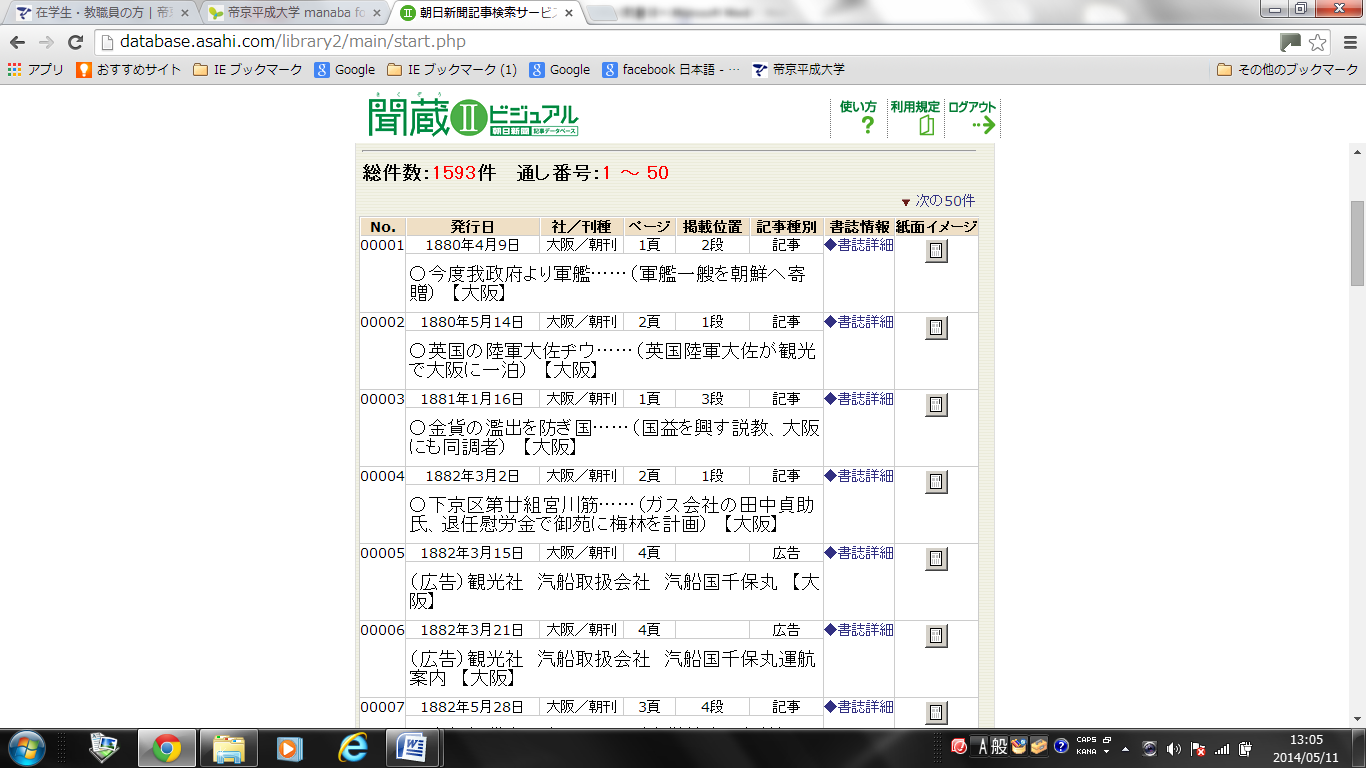 固有名詞
用語は「遊覧」
固有名詞
固有名詞
固有名詞
固有名詞
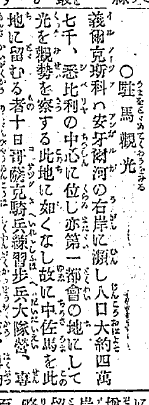 固有名詞以外での朝日｢観光」初出
１８９３年１０月15日　
　「駐馬観光」「察勢」　馬を駐め、光を観て、勢を察する
字句「ツーリズム」　戦前は皆無、昭和時代　5件
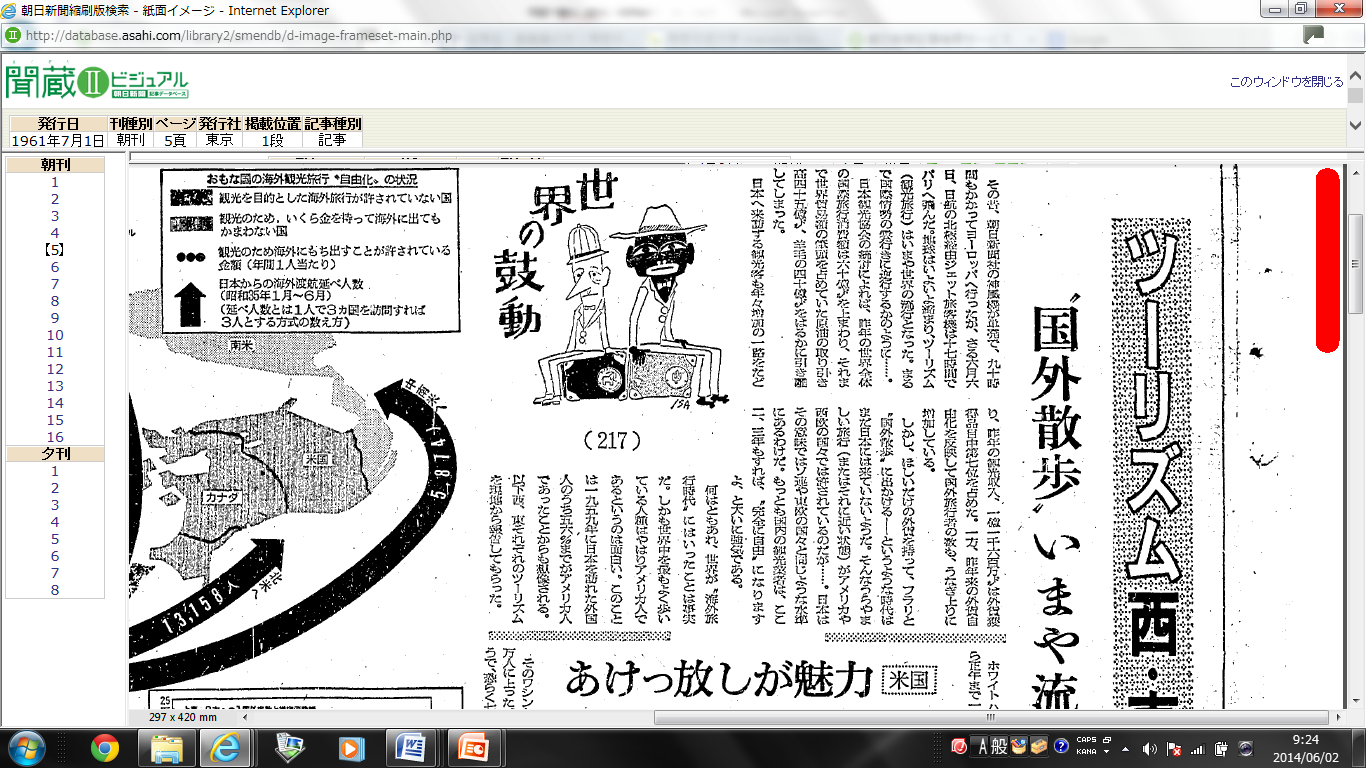 柳田国男に見る「観光」「遊覧」
内閣法制局参事官経験者の柳田国男『明治大正史』世相編（1931年）字句「観光」と字句「遊覧」を使い分け。
「予想していたほどには、異人雑居はやってこなかった。今ごろまだ観光局を国で造って、ホテルの客を誘引しようというありさまである。」
「一通りの幹線が敷設し終わると、・・・人が釣りだされて遊覧の客となった」「汽車の大きな効果であった。しかも同時にまた遊覧団体の」
国内観光法令における字句「観光」の忌避
レクリエーションは厚生の訳語として誕生
　戦後「元気回復」　文部行政では法令用語化
総合保養地域整備法　観光を回避
1994年農山漁村滞在型余暇活動のための基盤整備の促進に関する法律
2002 年沖縄振興特別措置法「環境保全型自然体験活動」
2006年観光立国推進基本法は「遊覧」を廃止して「観光」に統一
2007年　逆行する「エコツーリズム推進法」
観光」語源論、命名論論議の終焉
法令用語としての観光は、命名者である鉄道省が易経から引用したとするのであれば、元号と同様、易経が語源である。
世間で使用される字句観光にも、新聞記事における使用頻度から推測する限り、鉄道省の影響が大きく及んだと推測できる。